Európska únia: Medzi demokraciou a extrémizmom
6.október 2017				Mgr. Gabriel eštok, PhD.
Extrémizmus
„konanie a aktivity vychádzajúce z postojov krajne vyhrotenej, demokratickému systému nepriateľskej ideológie,  ktoré či už priamo, alebo v určitom časovom horizonte deštruktívne pôsobia na existujúci demokratický systém a snažia sa ho nahradiť systémom typu totalitného režimu alebo diktatúry“.
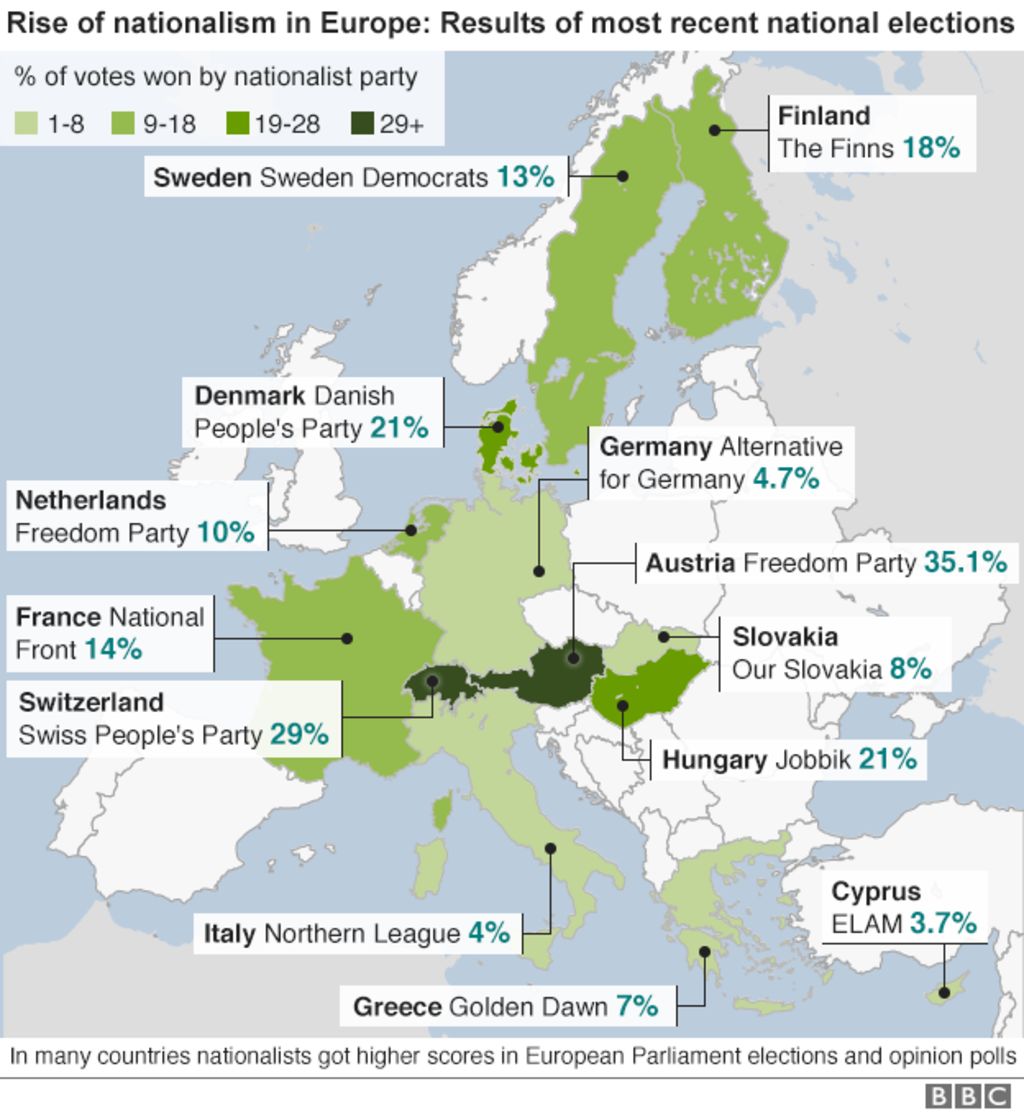 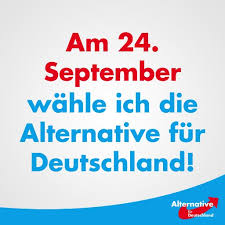 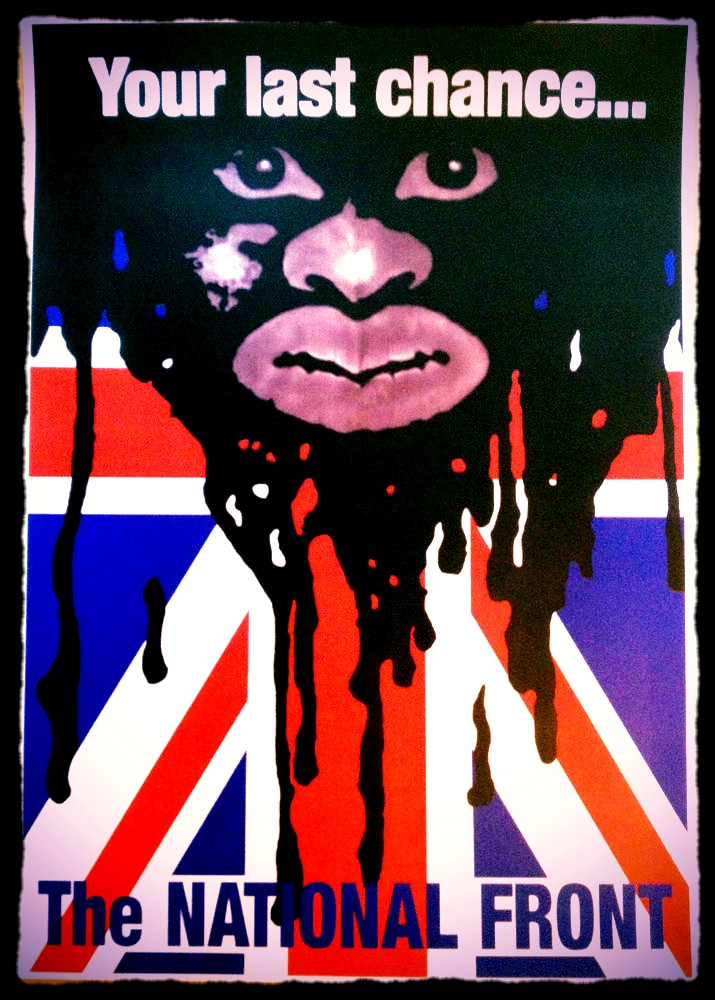 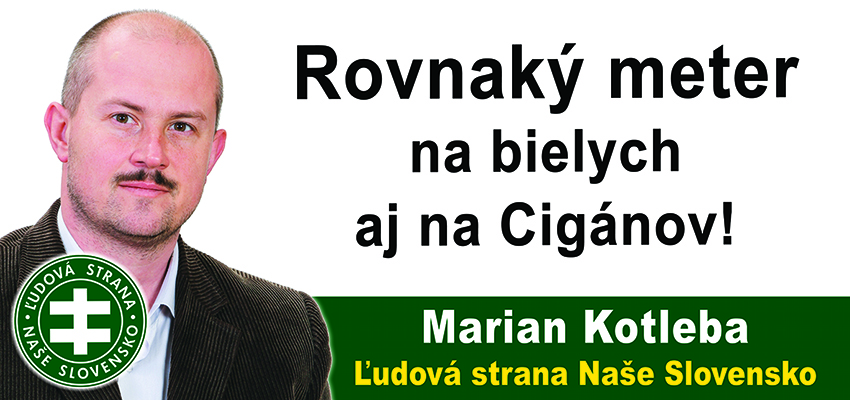 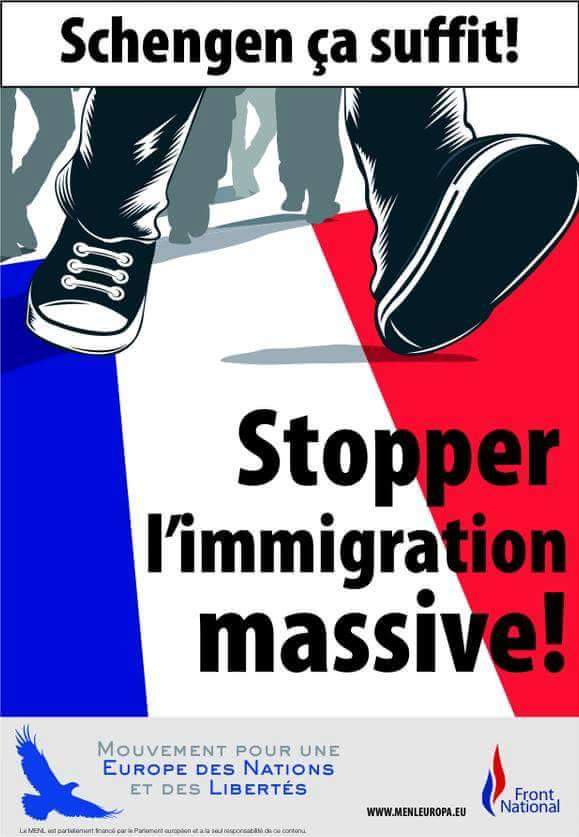 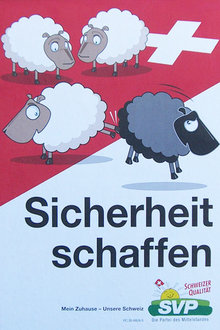 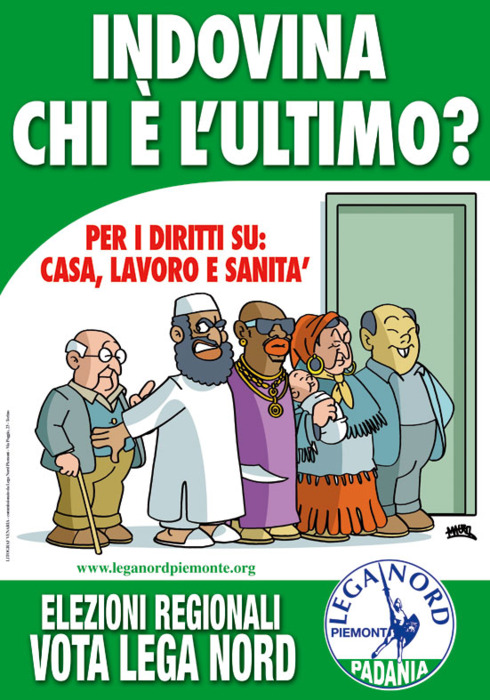 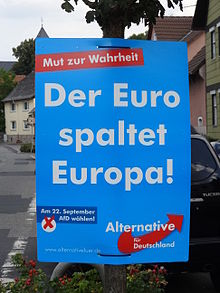 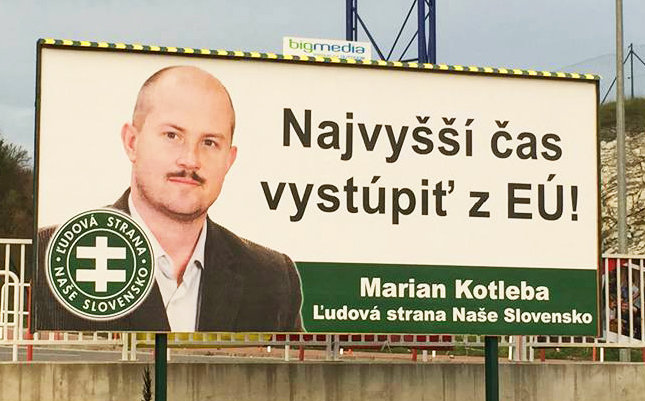 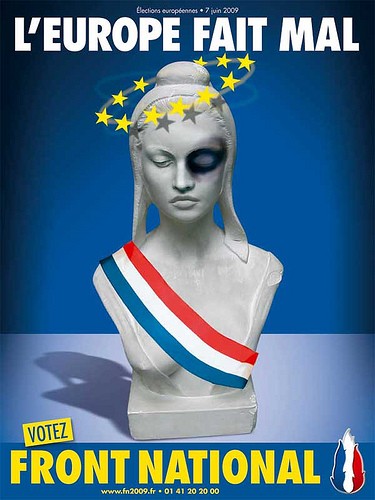 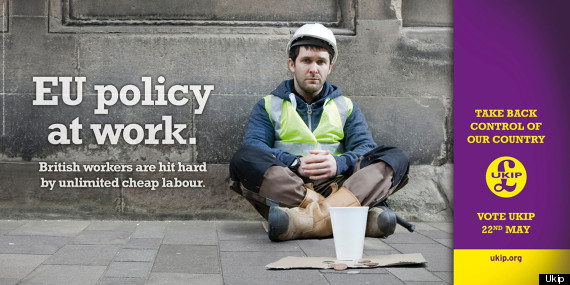 Hlasovanie prvovoličov (18-21)vo voľbách do NR SR 2016
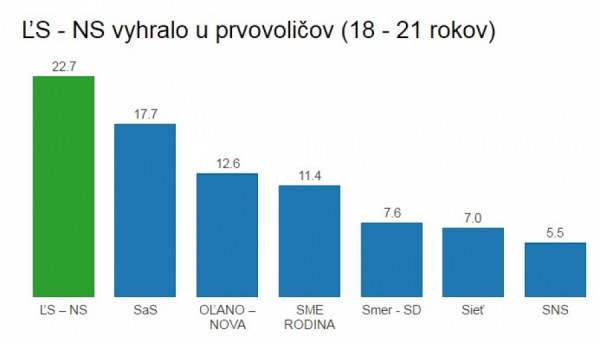 Sekundárny analfabetizmus
A) nezáujem o veci verejné
B) nedostatok informácií, nepochopenie informácií
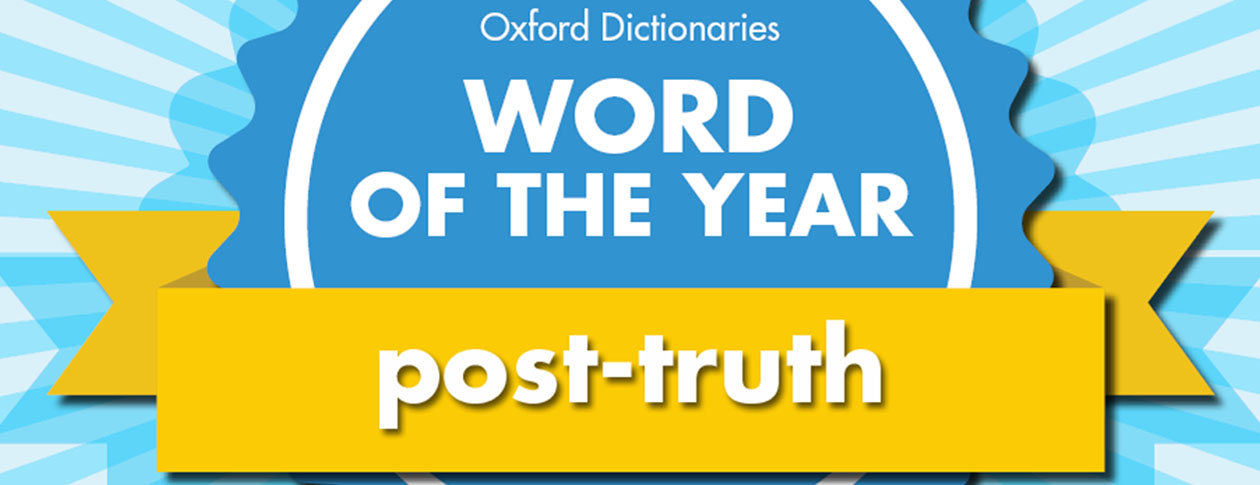 OBČAN
1) vzdelaný 
2) informovaný
3) aktívny
Ďakujem za pozornosť